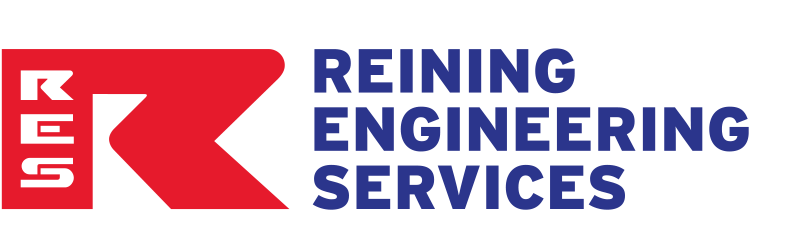 N_OPX – Odborná praxeReining Engineering & Services s.r.o
Bc. Jakub Tomášek
25075
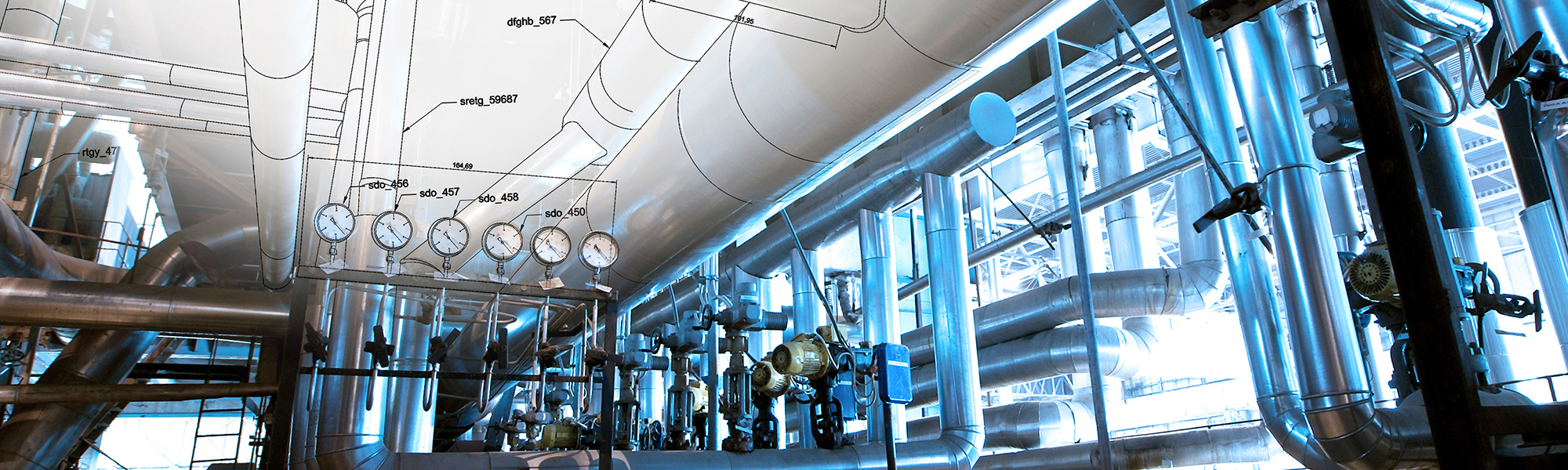 Obsah
Společnost Reining Group
Náplň praxe
Získaný přínos
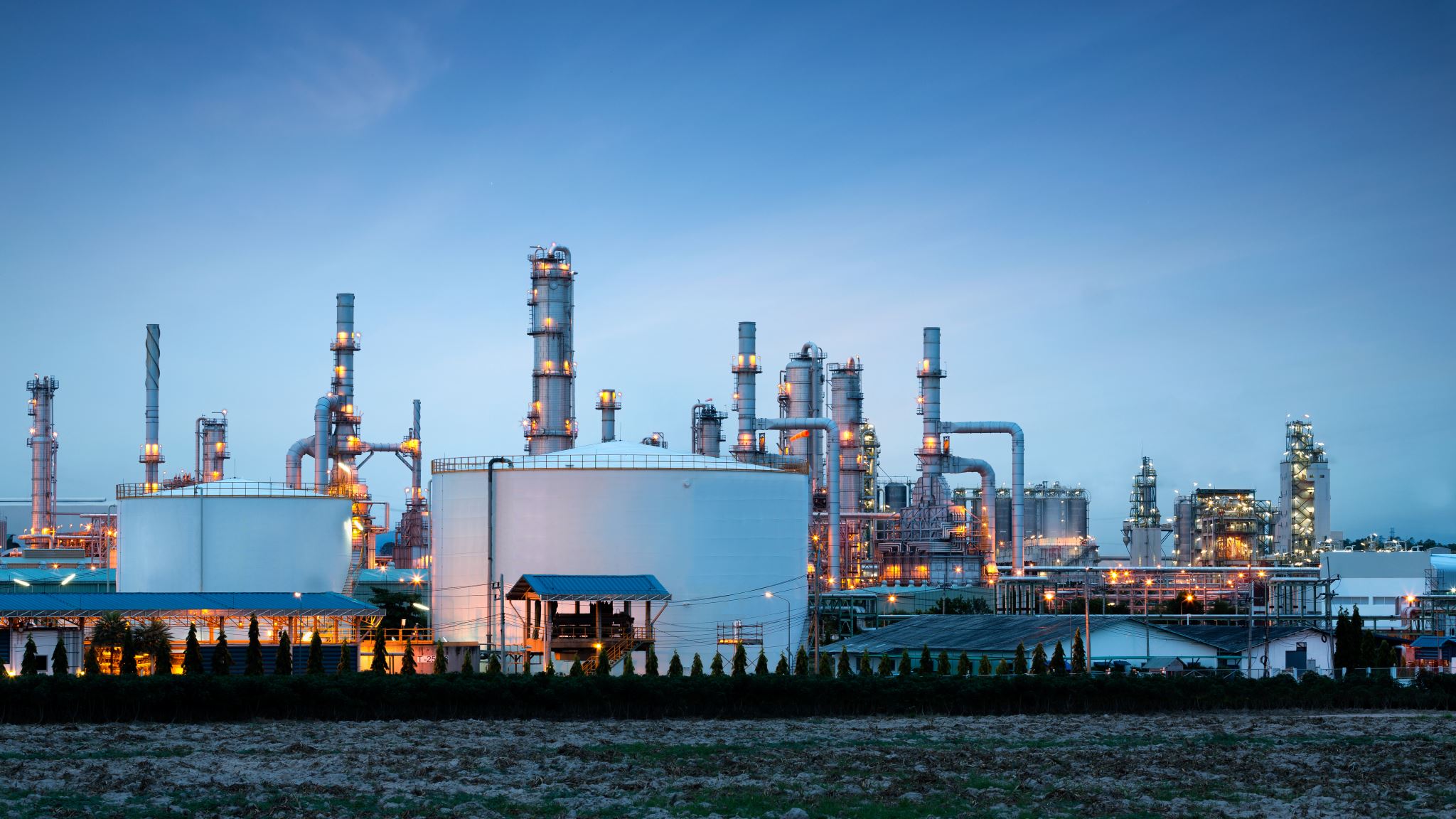 Společnost Reining Group
Založena v roce 1947
chladící systémy, výstavbu kotlů,  rekuperace tepla, vodních a parních okruhů
Tři pobočky 
Reining Heisskühlung, Reining Albrecht InduTherm (Mülheim)
Reining Engineering & Services (České Budějovice)
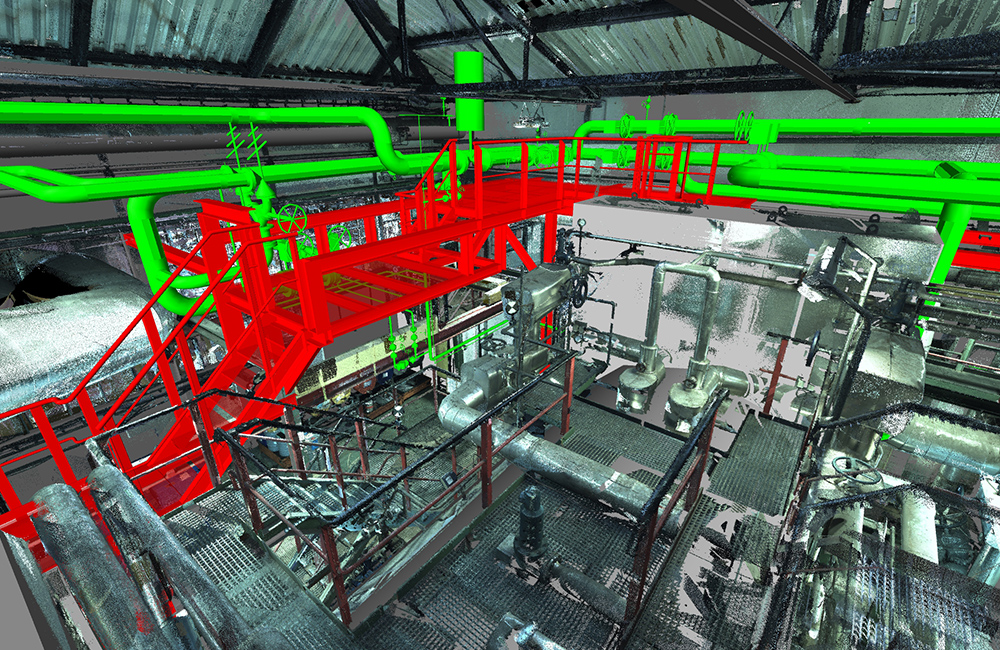 Náplň praxe
Pozice: Konstruktér
Nástup v roce 2020
Hlavní náplň praxe:
Zpracování 2D a 3D projektové a výrobní dokumentace
Provádění výpočtů, kontrola, hledání kolizí
Příprava materiálu pro výrobu a dodání
Tvorba databází pro konkrétní součástky
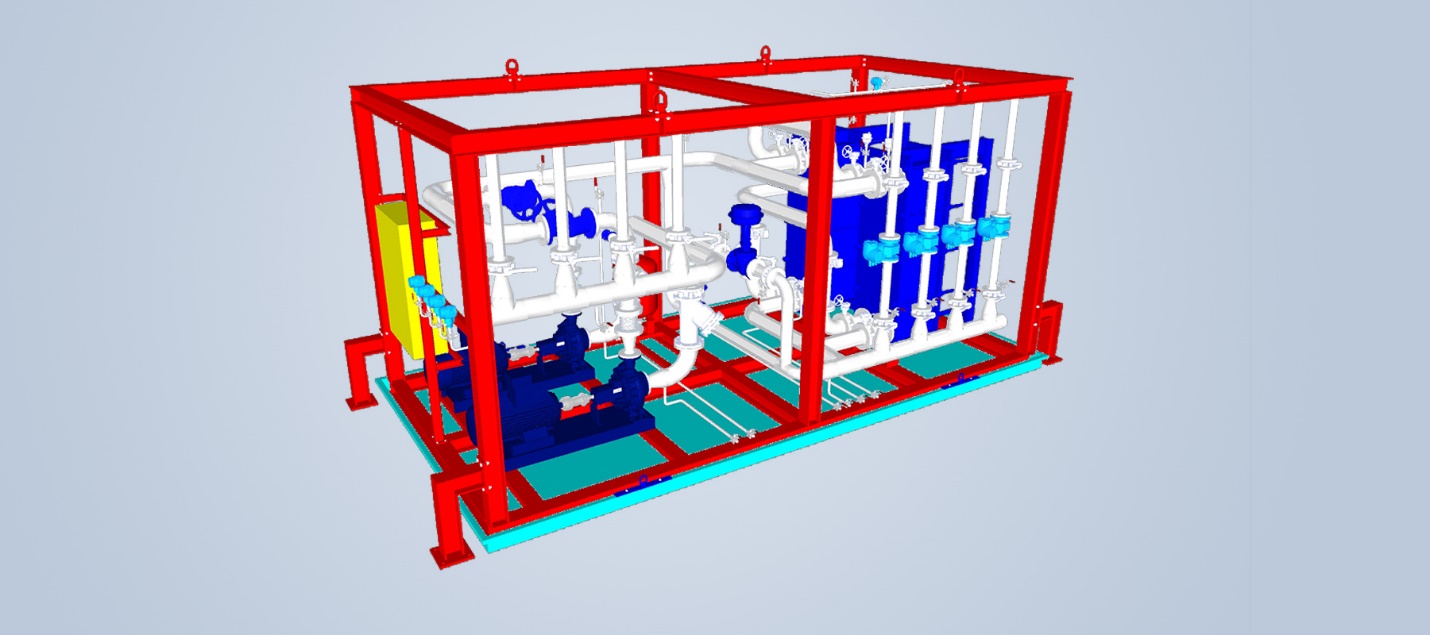 Přínos praxe
Čtení projektové dokumentace
Prohloubení znalosti s programem AutoDesk
Rozšíření metod výrobních technologií
Práce v týmu, zodpovědnost, vedení projektu a rozložení time managmentu
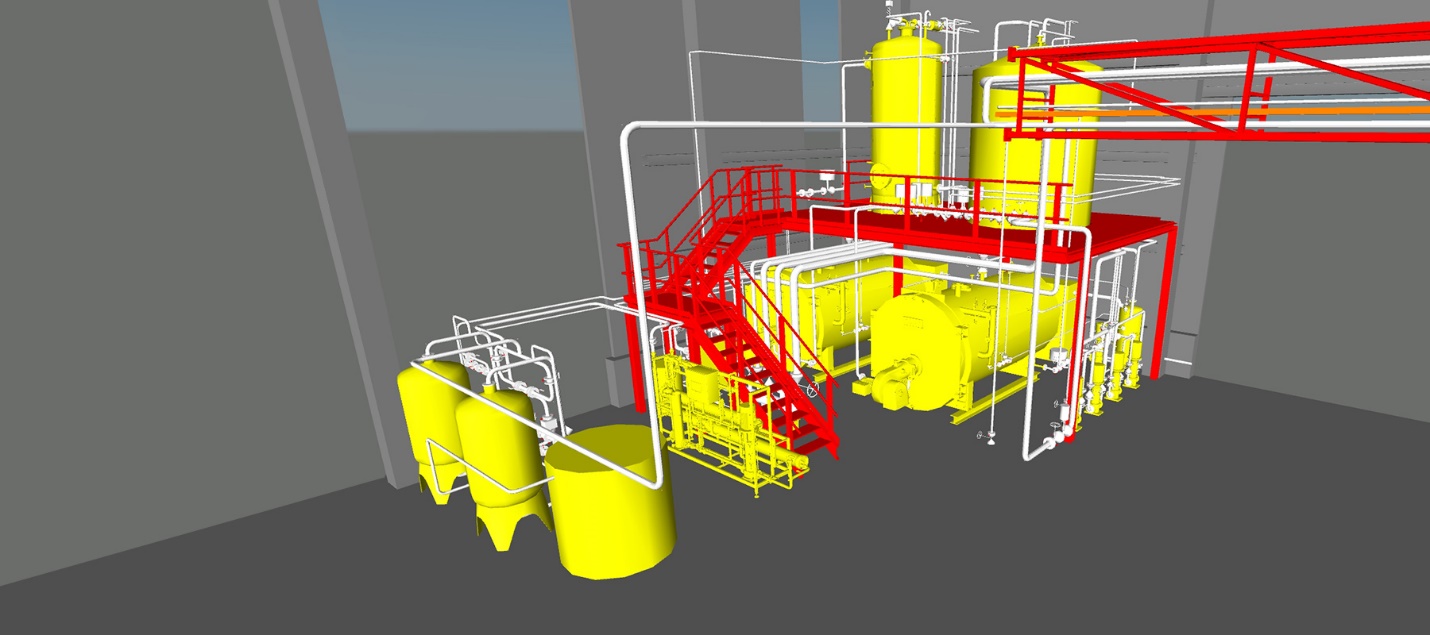 Děkuji za pozornost